Relación entre la función exponencial y la función logarítmica
Rodrigo Mella Contreras
¿Por qué estudiamos estas funciones juntas?
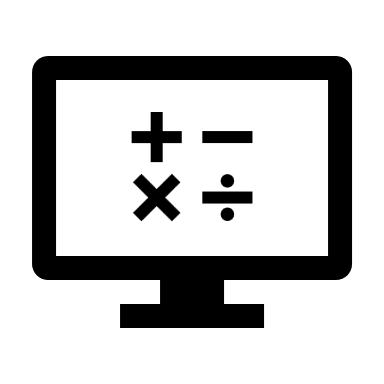 Definición del logaritmo de un número
Recordemos la definición del logaritmo de un número, que se hace en términos de la función exponencial.
Ahora en el caso de la función exponencial y logarítmica
¿Ves alguna relación entre los pares ordenados?
¿Sucede con otros pares ordenados?
Su grafica
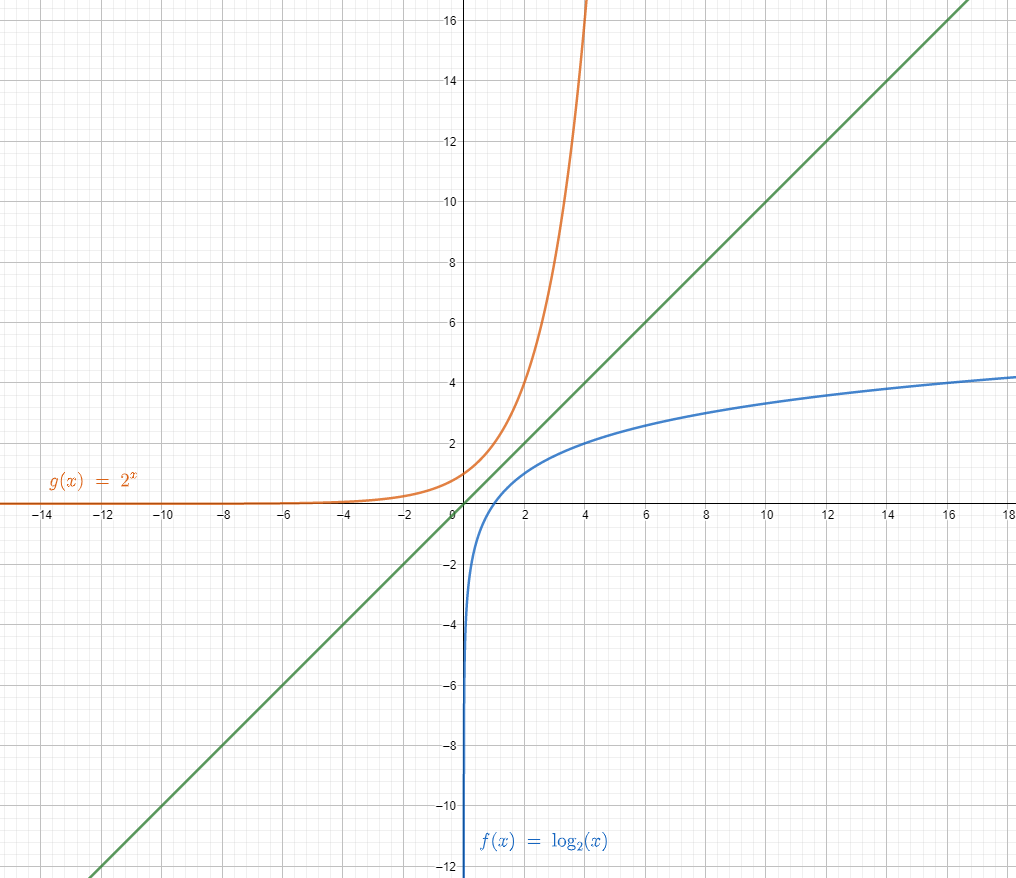 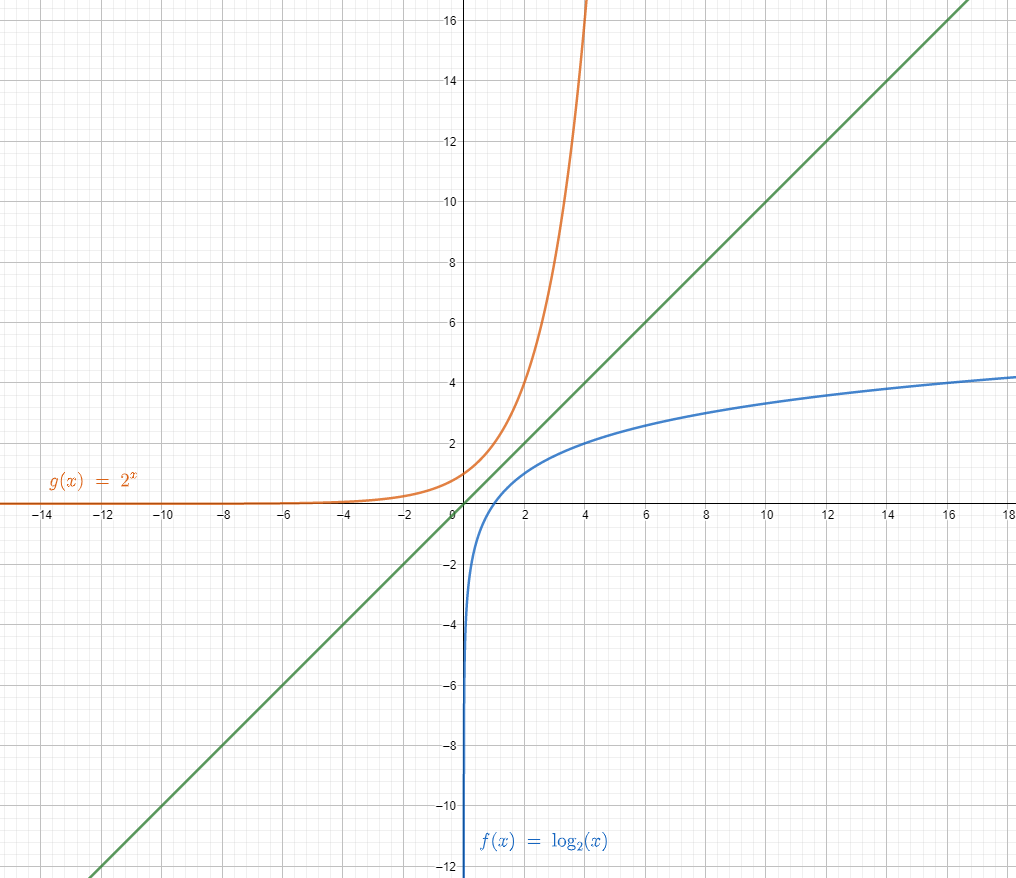 Para reflexionar
¿Cuál es el recorrido y dominio de ambas funciones?
¿Qué relación tiene la base de una función exponencial y una logarítmica para que sean funciones inversas?
¿Cuál función te gusta más y por qué?